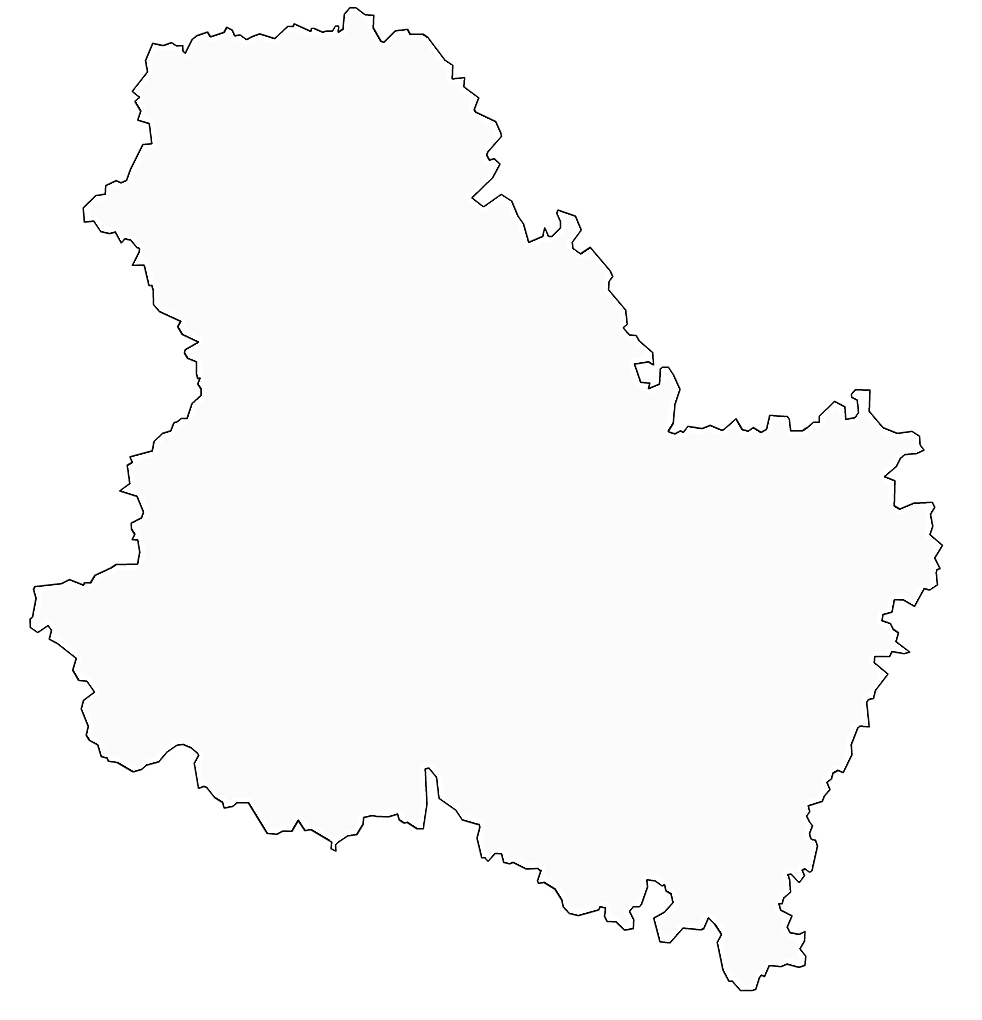 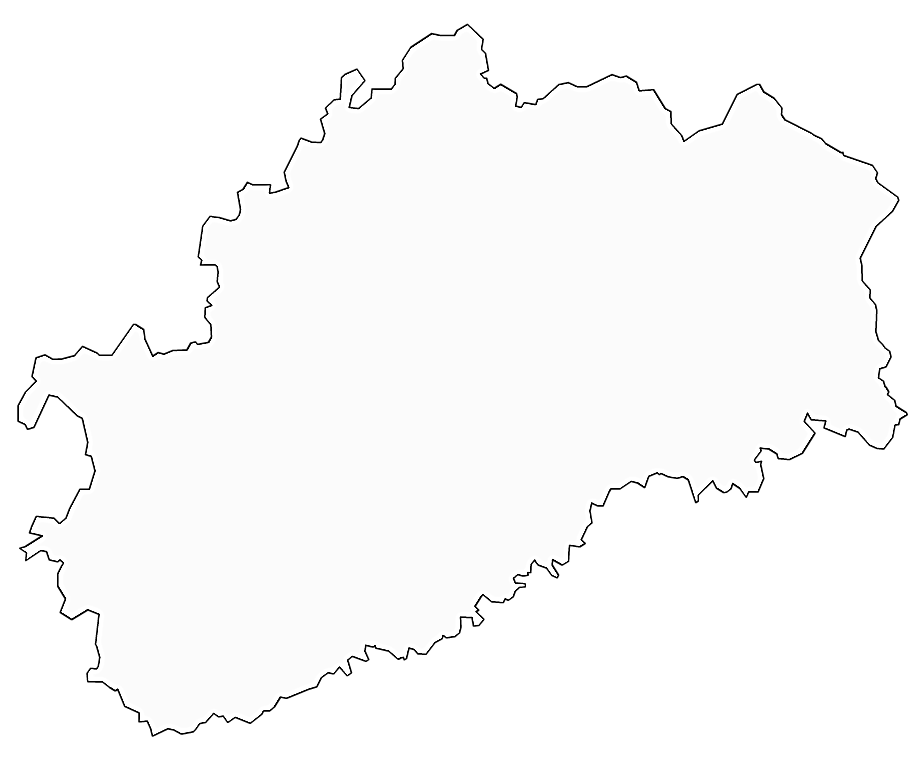 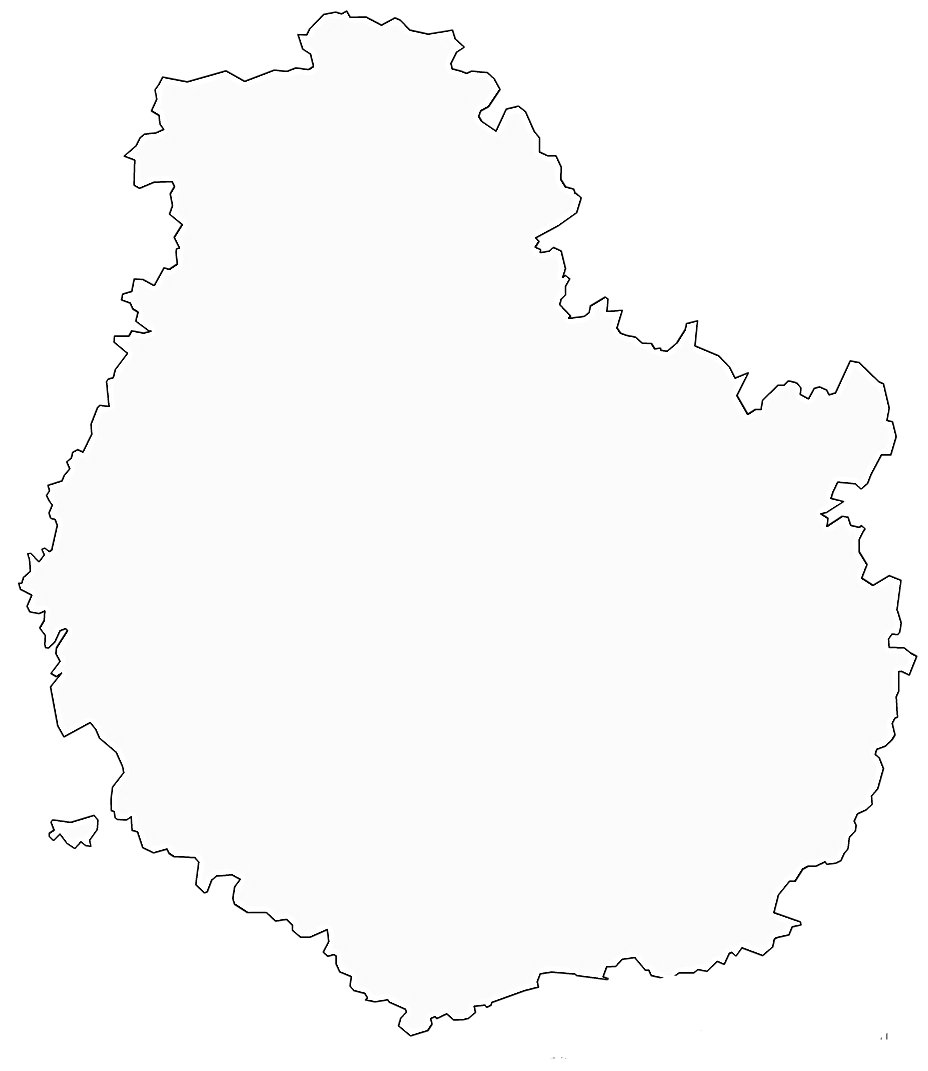 INTITULE DU PROJET EXEMPLE : GROUPE 30 000 ARGICULTURE DE PRECISION
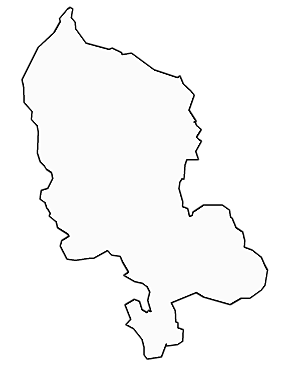 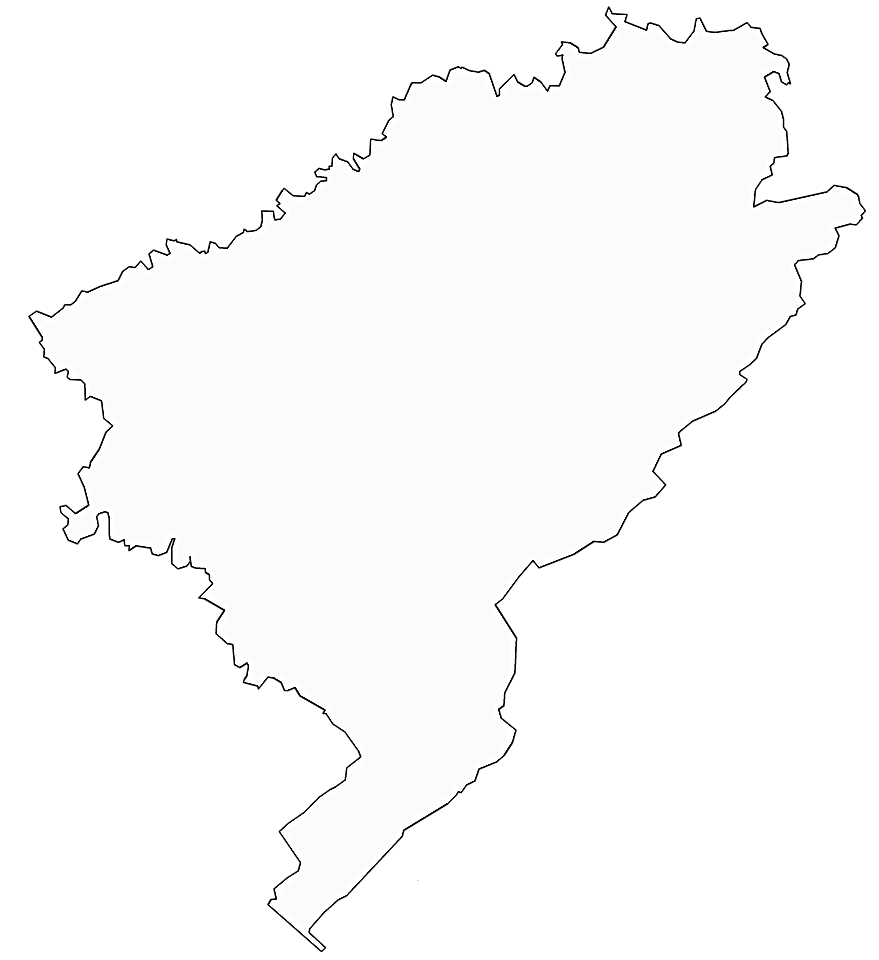 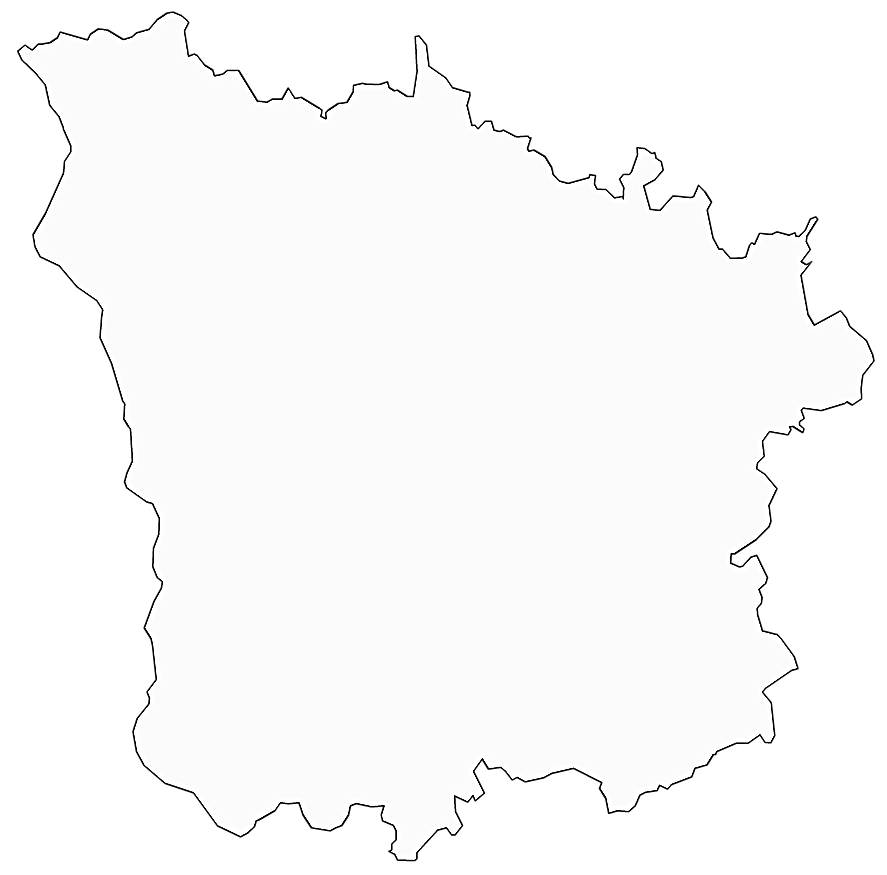 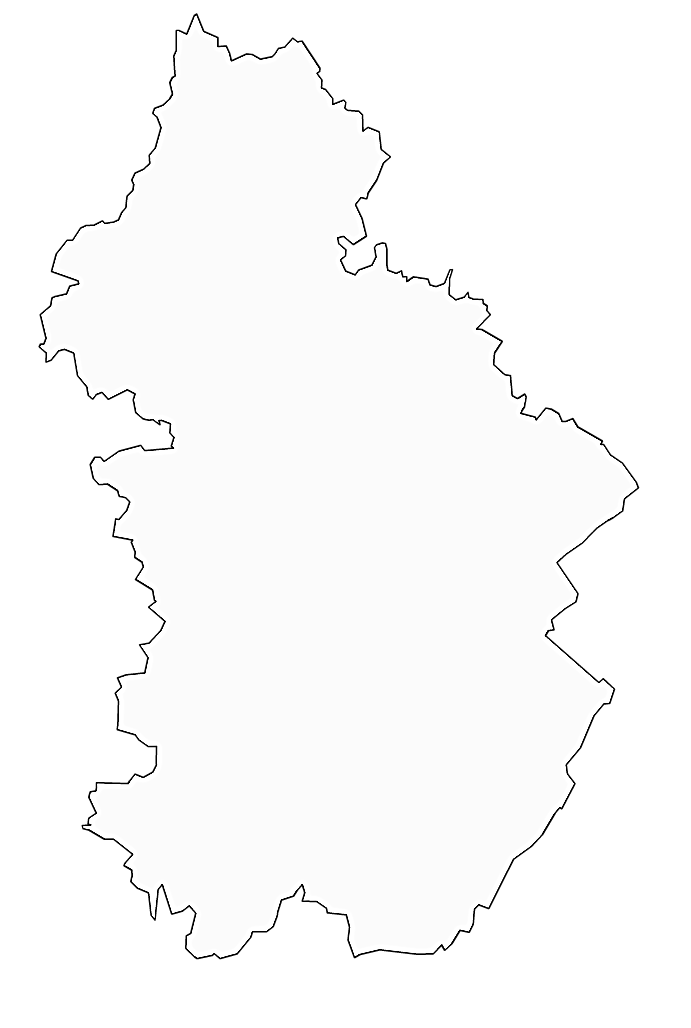 Cliquer sur le département où se situent les agris de votre groupe.
Une fois celui-ci sélectionné, cliquer sur l’onglet format > couleur  et choisissez la couleur de votre filière.
(Réitérer sur un autre département si besoin)
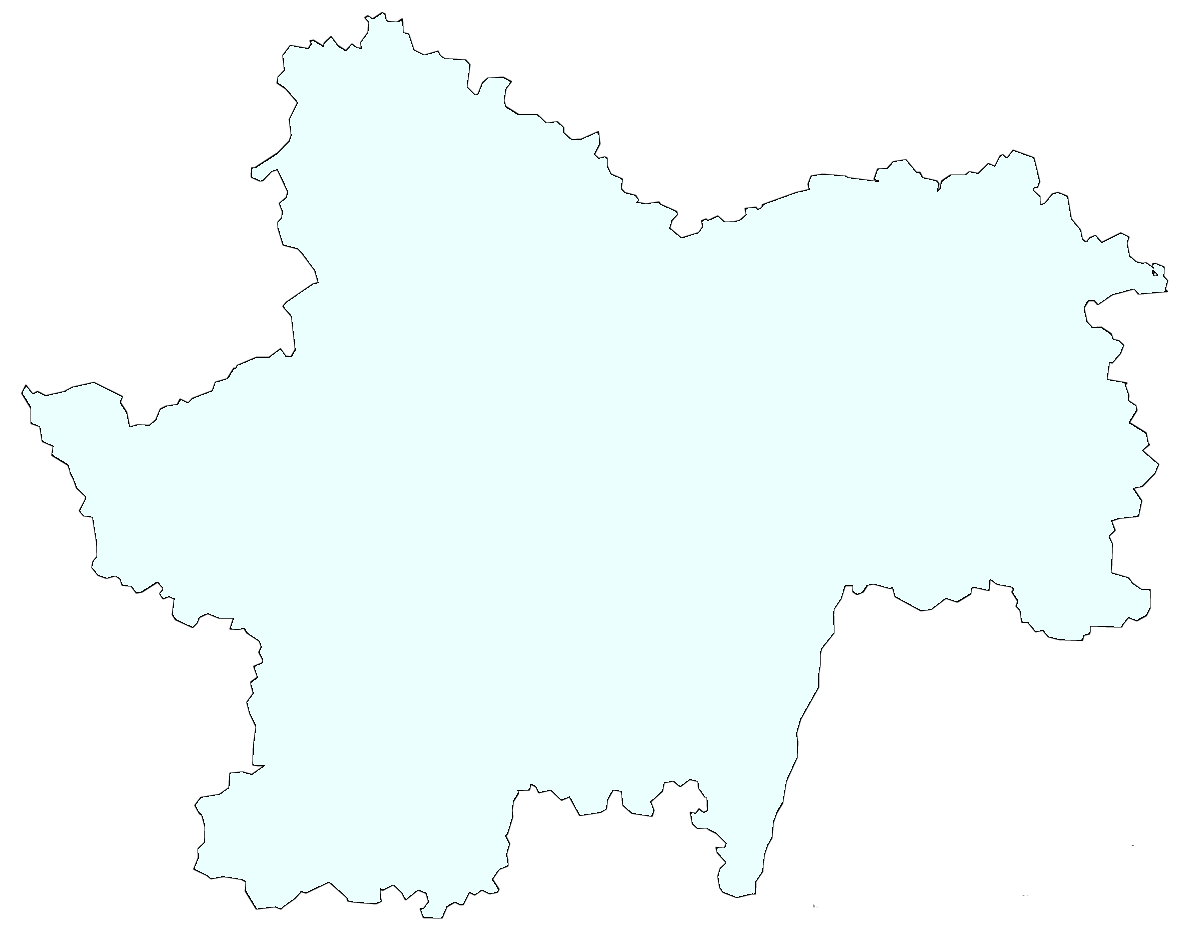 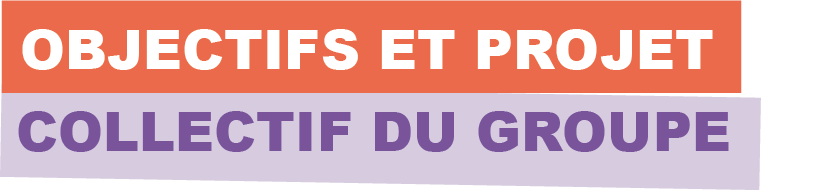 Résumer l’/les objectif(s) de départ du groupe  
Police Corbel
Insérer ici une photo illustrant le travail du groupe ou une photo du groupe
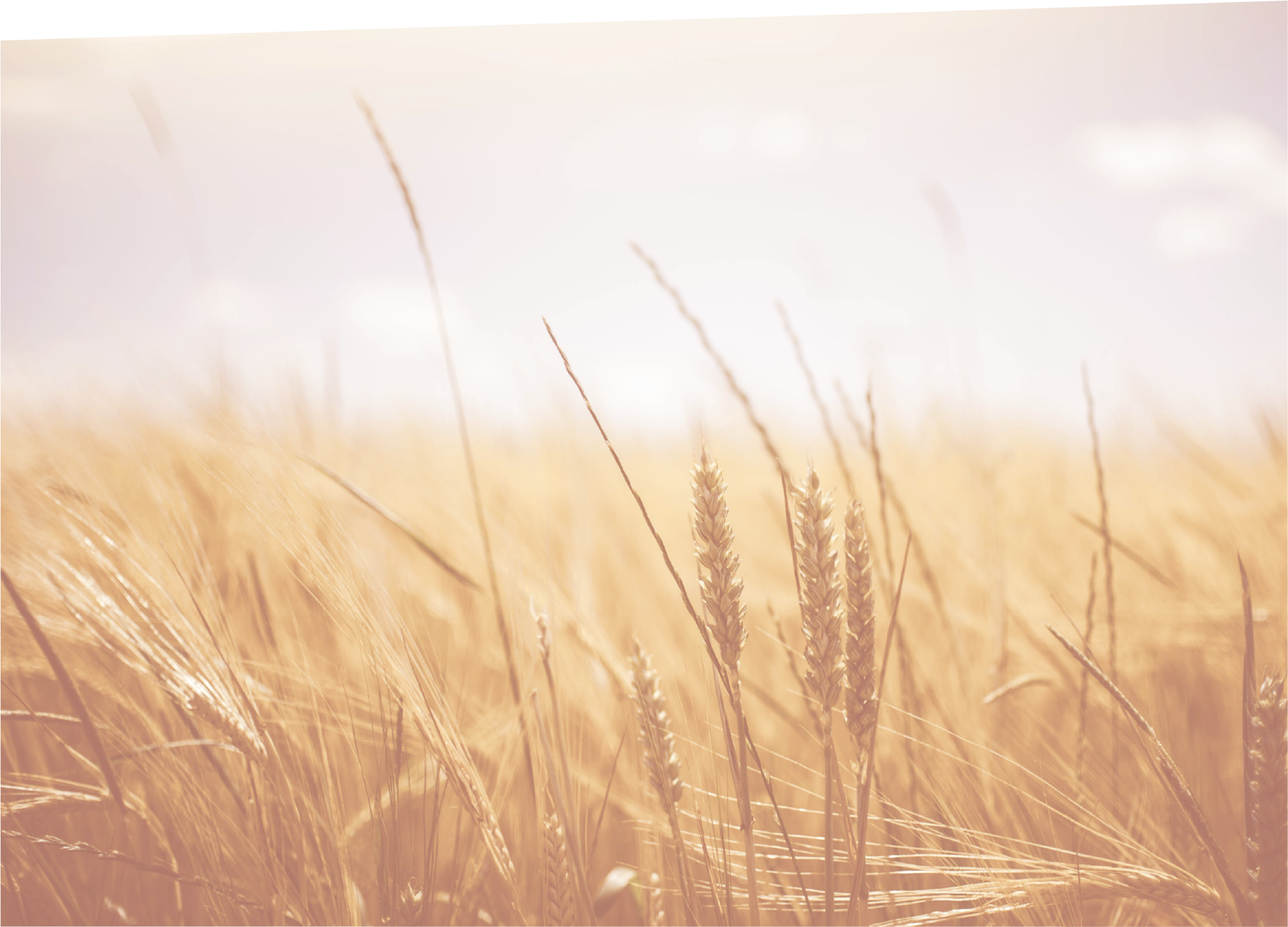 CONTEXTE DE CREATION DU GROUPE
Expliquez ce qui a pousser les agriculteurs du groupe à se rassembler en collectif.
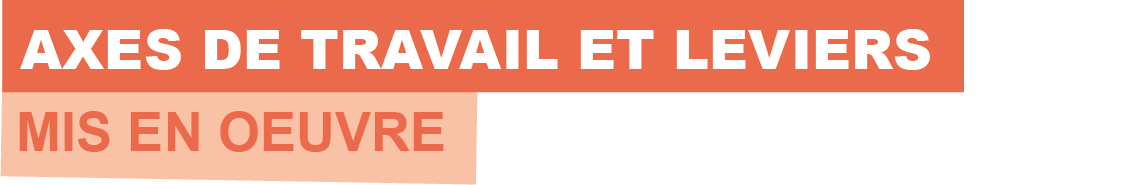 Nombre d’exploitations :

Structure porteuse  :

Animateur contact :

Date de reconnaissance :

Productions principales : 

Partenaires :
Ne pas hésiter à intégrer le logo de la structure porteuse
Renseigner les axes travaillés.
Vous pouvez vous appuyer sur les leviers renseignés dans l’enquête annuelle.
Police Corbel
Date indiquée sur votre convention avec l’Agence de l’eau
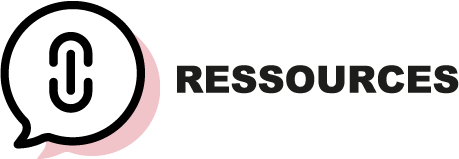 Sites et pages du collectif
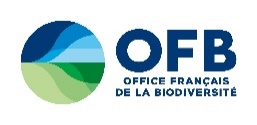 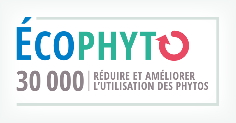 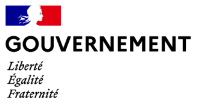 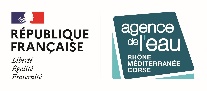 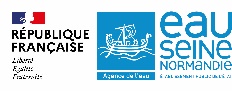 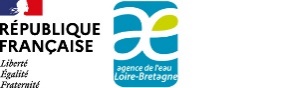 Mettre le logo de l’agence de l’eau qui finance votre groupe à la place de l’encadré
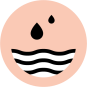 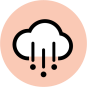 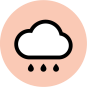 EVOLUTION DE L’UTILISATION
Grêle
DES PRODUITS PHYTOPHARMACEUTIQUES (IFT)
Forte pluie
Inondation
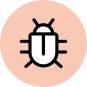 Expliquez le graphique, donner la tendance des IFT sur les 3 années de travail avec le groupe.

Expliquez les résultats obtenus, par exemple, le contexte ayant freiné l’objectif de baisse d’IFT souhaité ou tout autre explication utile à la bonne compréhension du graphique.

Vous pouvez utiliser et incorporer les pictogramme afin d’illustrer les événements marquants.

Police Corbel
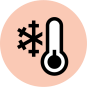 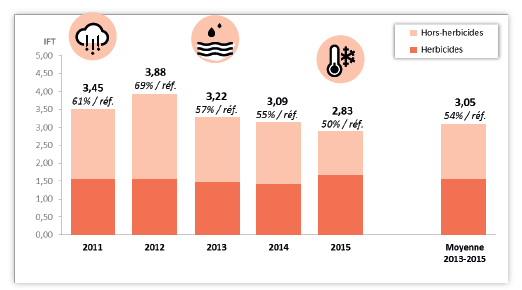 Pression anormalement forte en ravageurs
Gelées
EXEMPLE DE GRAPHIQUE A REMPLACER
Il est possible d’utiliser celui généré 
dans l’enquête annuelle
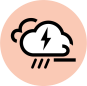 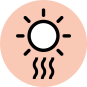 Orage / Cyclones
Sècheresse
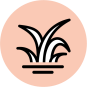 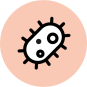 Pression anormalement forte en adventices
Pression anormalement forte en maladie
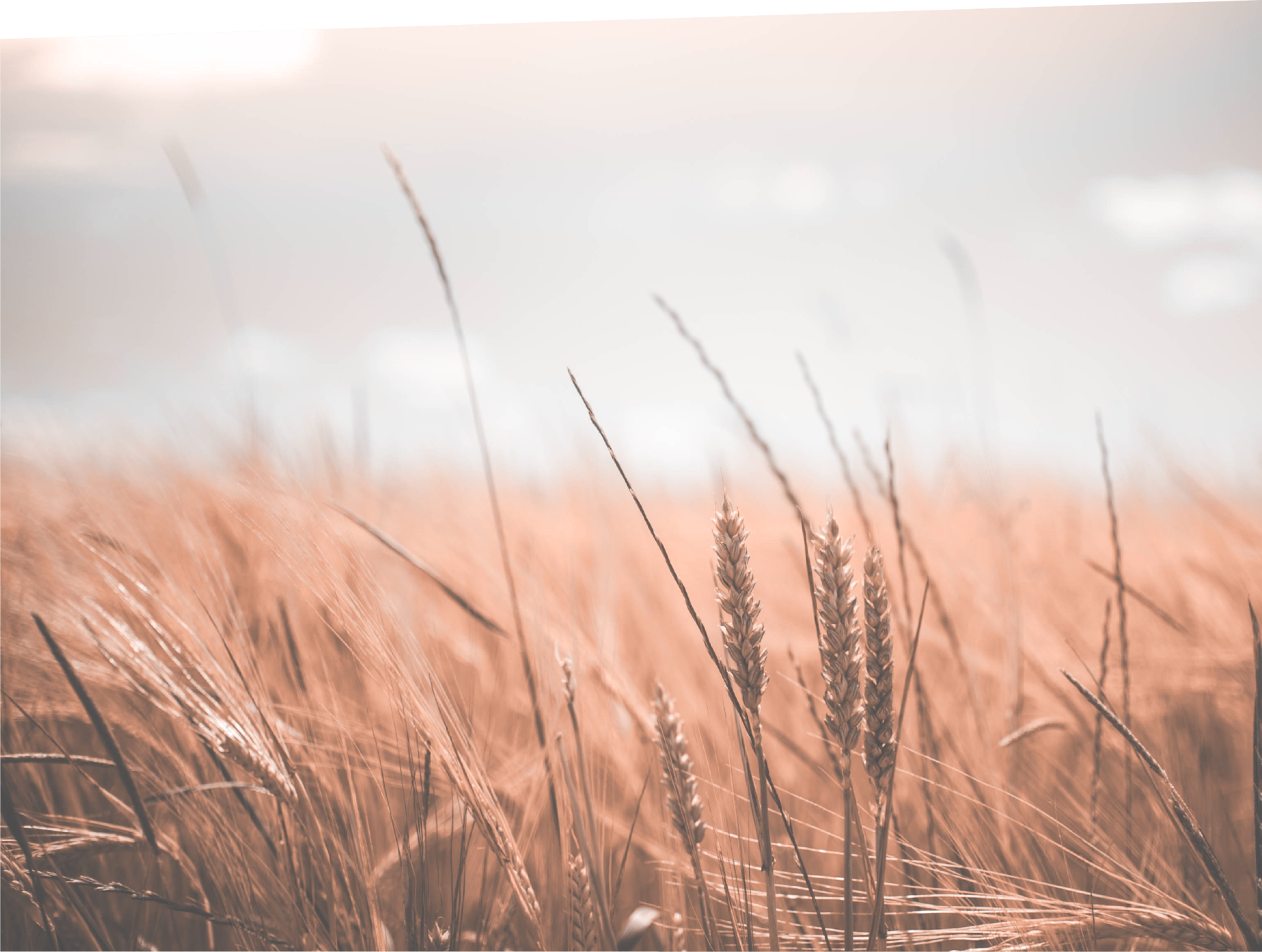 AUTRE INDICATEUR
QUE VOUS TROUVEZ PERTINENT
Ne pas hésiter à s’aider de la diapositive 6 pour plus d’idées.
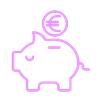 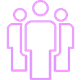 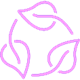 Logos des impacts environnementaux, économiques et sociaux
Commentaires

Commentez les éléments/résultats obtenus grâce à cet indicateur.
Ne pas hésiter à ajouter un graphique ou une illustration
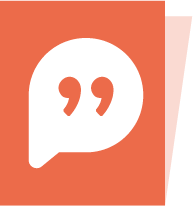 2
2
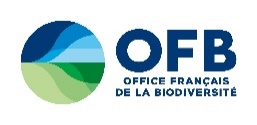 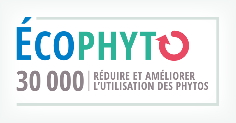 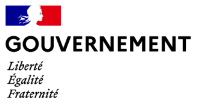 Mettre le logo de l’agence de l’eau qui finance votre groupe à la place de l’encadré
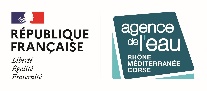 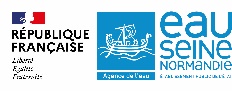 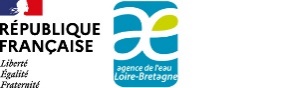 AUTRE INDICATEUR
QUE VOUS TROUVEZ PERTINENT
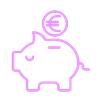 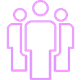 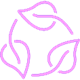 Ne pas hésiter à s’aider de la diapositive 6 pour plus d’idées.
Possibilité d’utiliser les logos : environnementaux, économiques et sociaux
Logos des impacts environnementaux, économiques et sociaux
Commentaires

Commentez les éléments/résultats obtenus grâce à cet indicateur.
Ne pas hésiter à ajouter un graphique ou une illustration
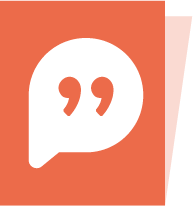 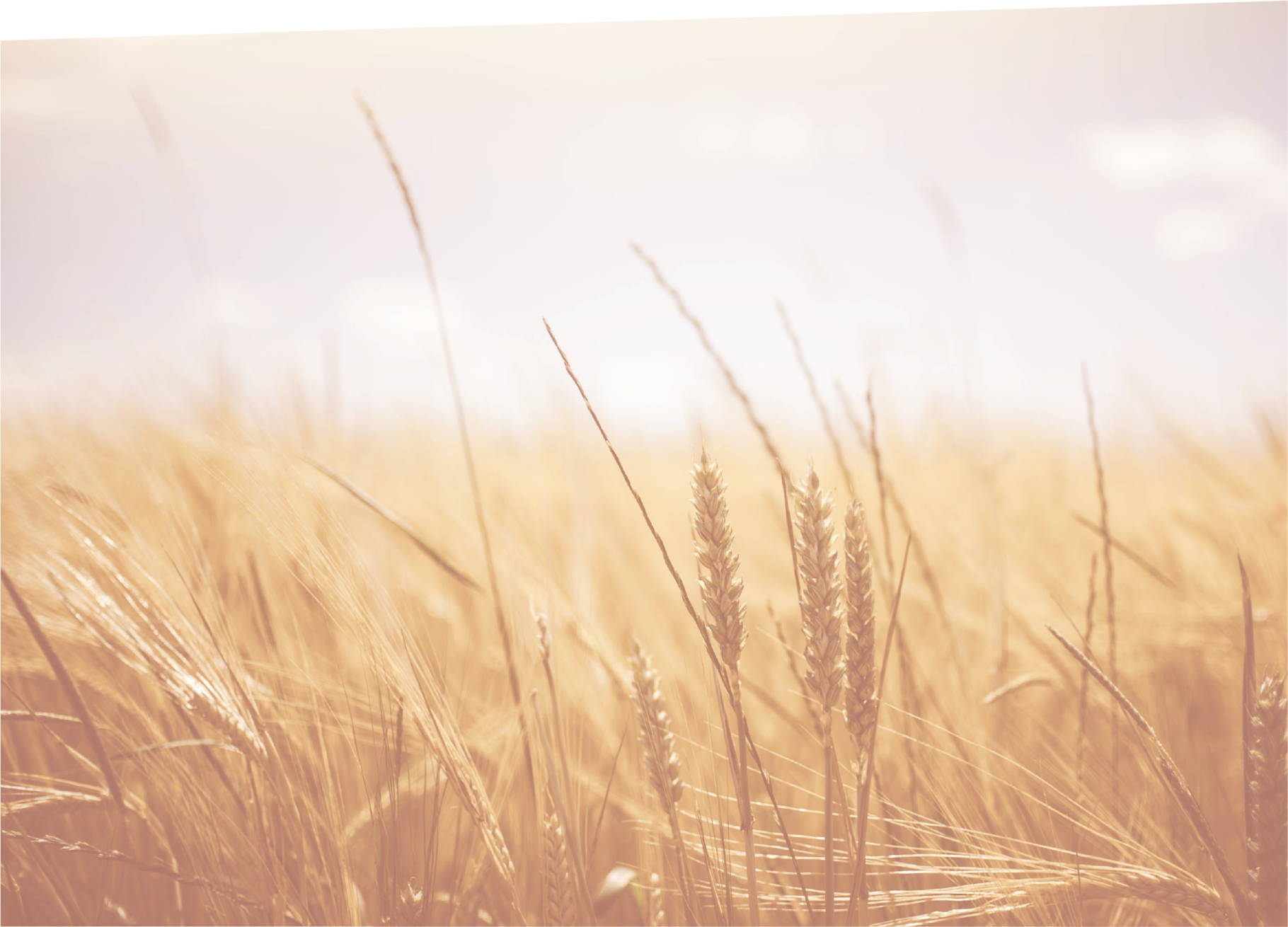 DU COTE DES AGRICULTEURS
AUTO-EVALUATION DU GROUPE
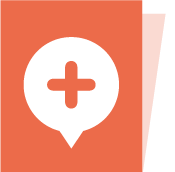 Niveau de satisfaction du groupe
Commentaires
AVANTAGES DU 
TRAVAIL EN GROUPE
Cliquez ici pour ajouter du texte
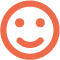 Logos pouvant être utilisés pour indiquer le niveau de satisfaction
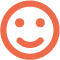 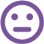 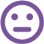 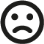 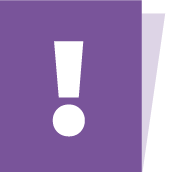 POINTS DE 
VIGILANCE
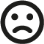 Cliquez ici pour ajouter du texte : 

Ex : difficulté à mettre en place des leviers
Ex : temps de formation manquant
…
3
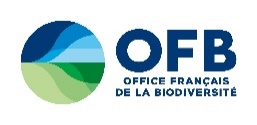 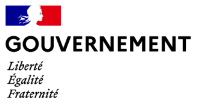 Mettre le logo de l’agence de l’eau qui finance votre groupe à la place de l’encadré
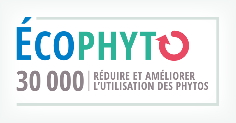 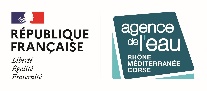 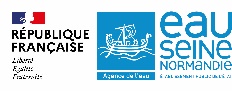 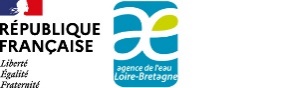 TEMOIGNAGES
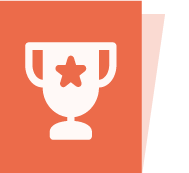 PRINCIPALES 
REUSSITES
D’UN AGRICULTEUR DU GROUPE
Nom, Prénom
Cliquez ici pour ajouter du texte
En quoi le groupe et l’accompagnement 30 000 vous ont-ils permis de progresser?
PRINCIPAUX 
FREINS
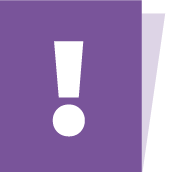 Cliquez ici pour ajuter du texte
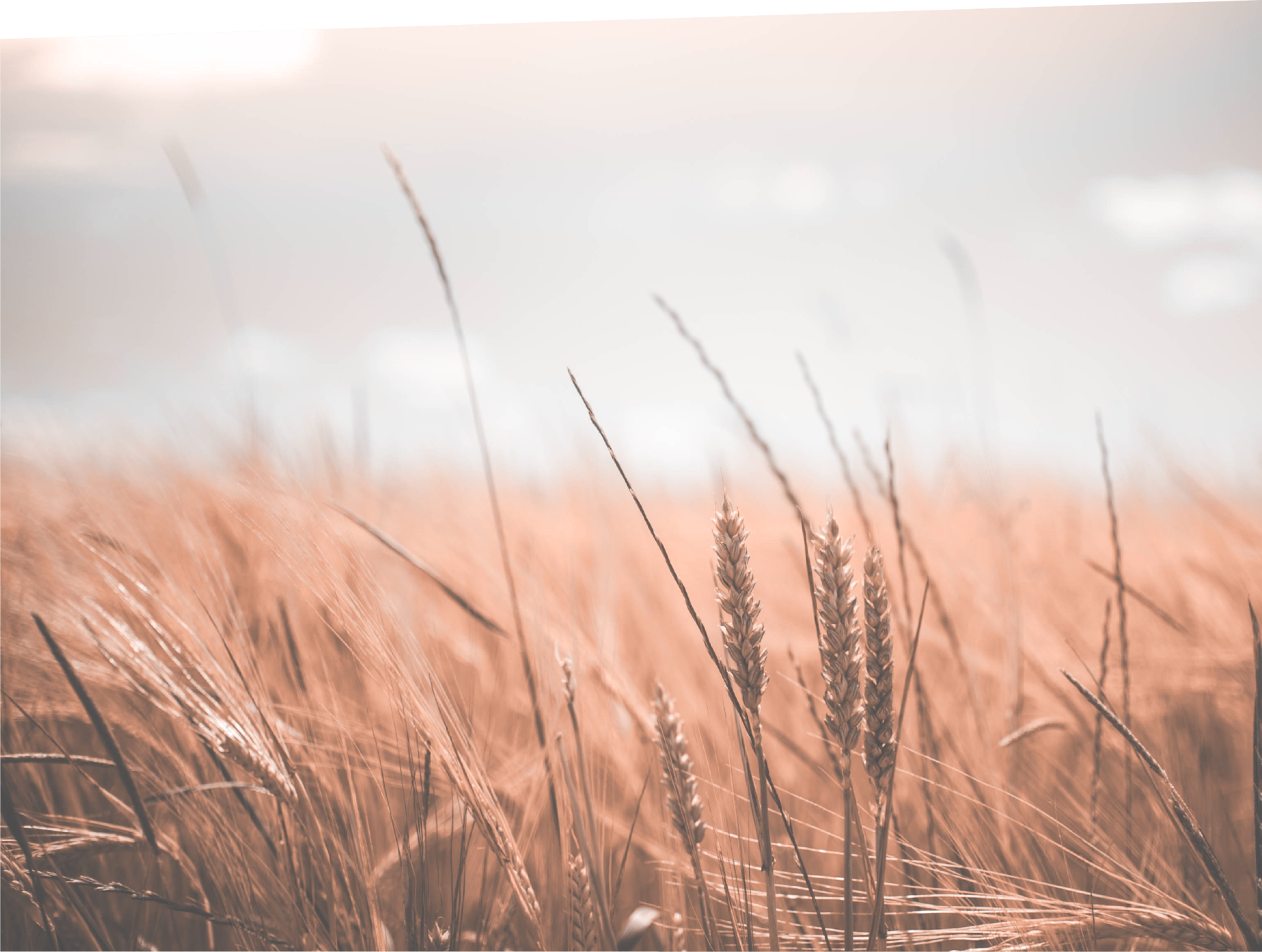 Signature de l’agriculteur
Koala à remplacer par une photo de l’agriculteur ou une image illustrant son propos
TEMOIGNAGES ET PERSPECTIVES
DE L’ANIMATEUR DU GROUPE
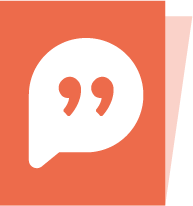 MES CONSEILS
Nom, Prénom
Avis de l’animateur sur la mise en place de la pratique par ses agris et la faisabilité à l’échelle de son groupe, rôle de l’accompagnement et du travail en groupe pour la mise ne place de cette pratique. Décrire ce qui pourrait être fait pour aller plus loin dans la démarche ou comment le groupe à d’ores et déjà prévu de continuer dans la démarche au terme des 3 ans.
Cliquez ici pour ajouter du texte
Signature de l’animateur
Koala à remplacer par une photo de l’agriculteur ou une image illustrant son propos
4
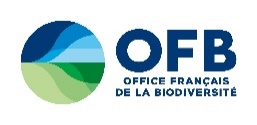 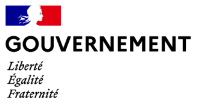 Mettre le logo de l’agence de l’eau qui finance votre groupe à la place de l’encadré
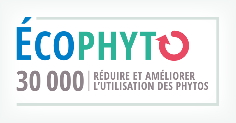 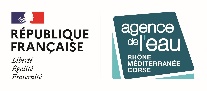 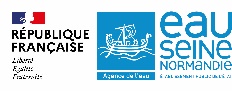 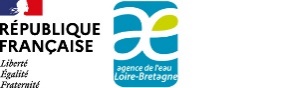 Date
COMPLEMENTS EN APPUI AU REMPLISSAGE
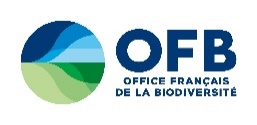 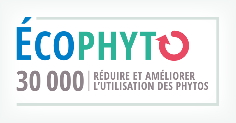 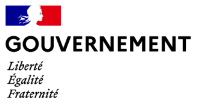 EXEMPLES D’AUTRES INDICATEURS
POUVANT ÊTRE UTILISES SI VOUS LES TROUVEZ PERTINENTS
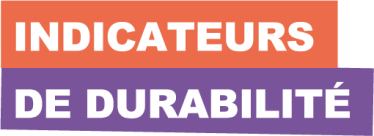 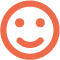 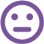 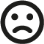 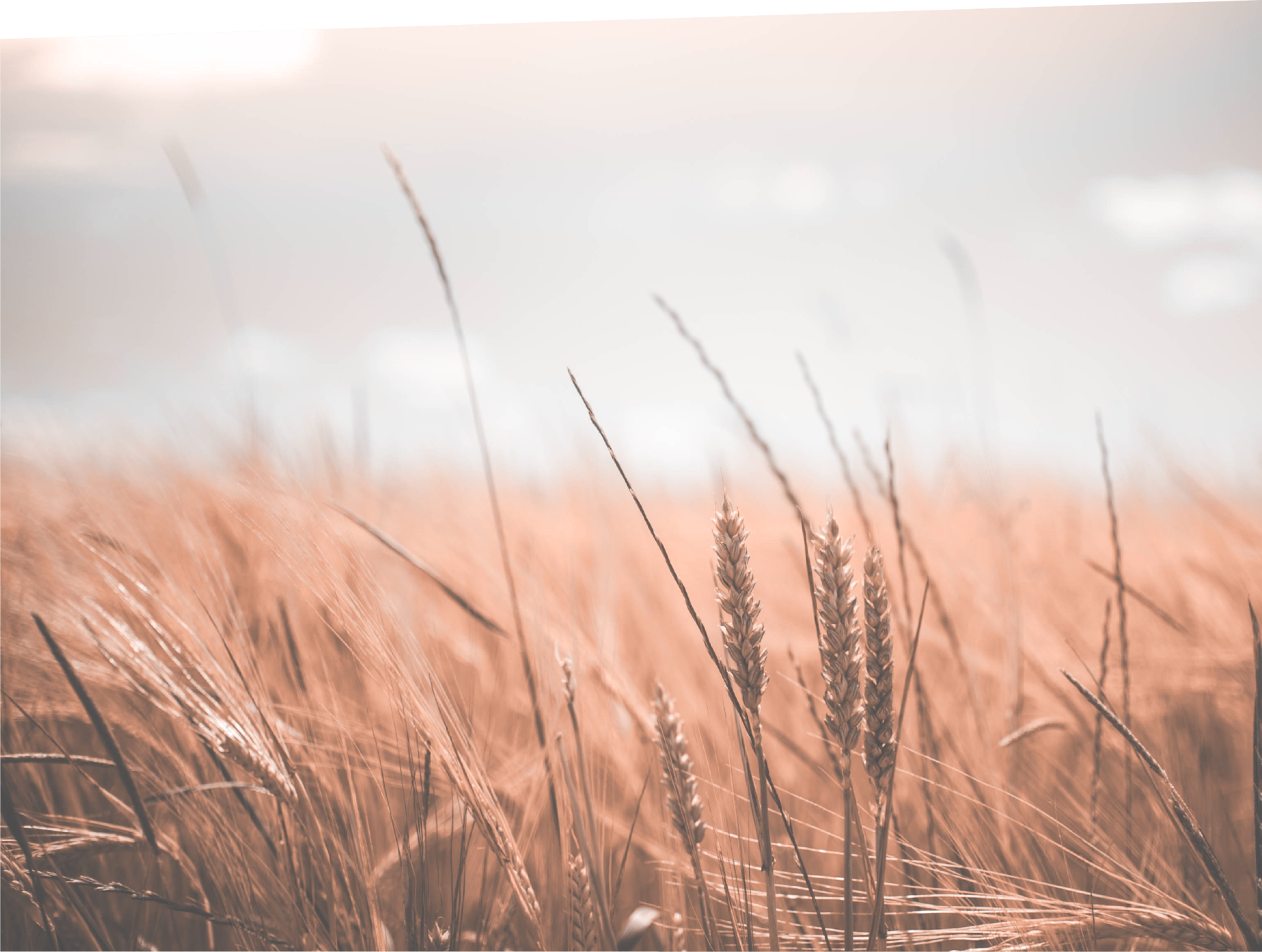 Commentaires

A compléter.
Commentaires

A compléter.
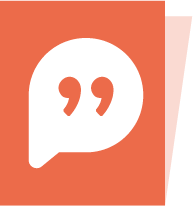 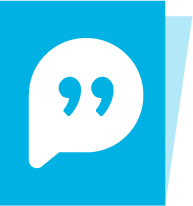 Commentaires

A compléter.
.
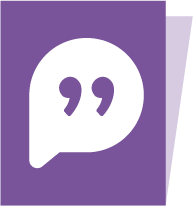 6
6
6
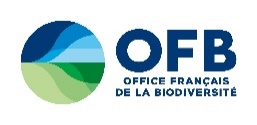 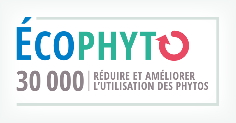 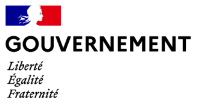 Mettre le logo de l’agence de l’eau qui finance votre groupe à la place de l’encadré
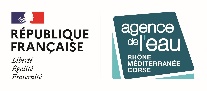 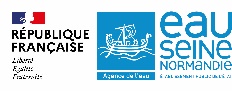 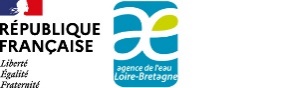 Items de création
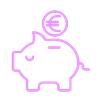 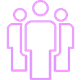 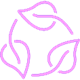 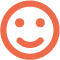 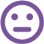 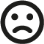 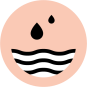 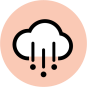 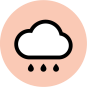 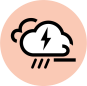 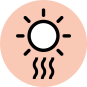 Orage / Cyclones
Inondation
Grêle
Sècheresse
Forte pluie
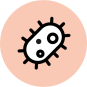 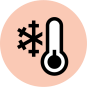 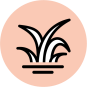 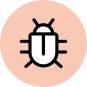 Pression anormalement forte en maladie
Pression anormalement forte en adventices
Gelées
Pression anormalement forte en ravageurs
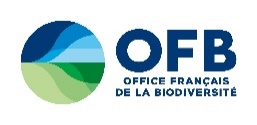 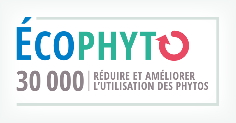 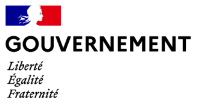